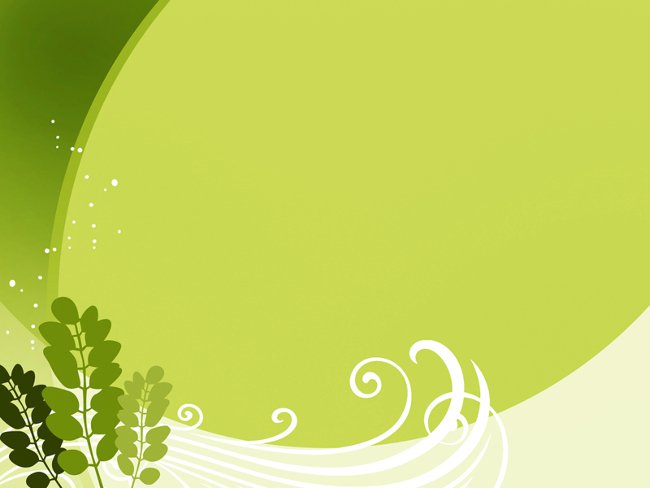 PHÒNG GD VÀ ĐT QUẬN LONG BIÊN
TRƯỜNG TIỂU HỌC ÁI MỘ B
Môn Toán 4
LUYỆN TẬP (Trang 7)
Bài 1: Tính giá trị của biểu thức theo mẫu:
Bài 1: Tính giá trị của biểu thức theo mẫu:
Bài 2: Tính giá trị của biểu thức:
35 + 3  x n với n = 7

168 – m x 5  với m = 9

237 – (66 + x) với x = 34


37 x (18 : y) với y = 9
Nếu n = 7 thì 35 + 3  x n = 35 + 3 x 7 = 35 + 21 = 56
Nếu m = 9 thì 168 – m x 5 = 168 – 9 x 5 = 168 – 45 = 123
Nếu x = 34 thì 237 – (66 + x)
			 = 237 – (66 + 34) 
			= 237 – 100 = 137
Nếu y = 9 thì 37 x (18:y) = 37 x (18 : 9) 				= 37 x 2 = 74
Bài 3: Viết vào ô trống (Theo mẫu)
Bài 4: Một hình vuông có độ dài cạnh là a
Gọi chu vi hình vuông là P, ta có: 
P = a x 4
Hãy tính chu vi hình vuông với
a = 3 cm;      a = 5 dm;         a = 8m
a
Với a = 3 cm, chu vi hình vuông là: 3 x 4 = 12 (cm)
Với a = 5 dm, chu vi hình vuông là: 5 x 4 = 20 (dm)
Với a = 8 m, chu vi hình vuông là 8 x 4 = 32 (m)
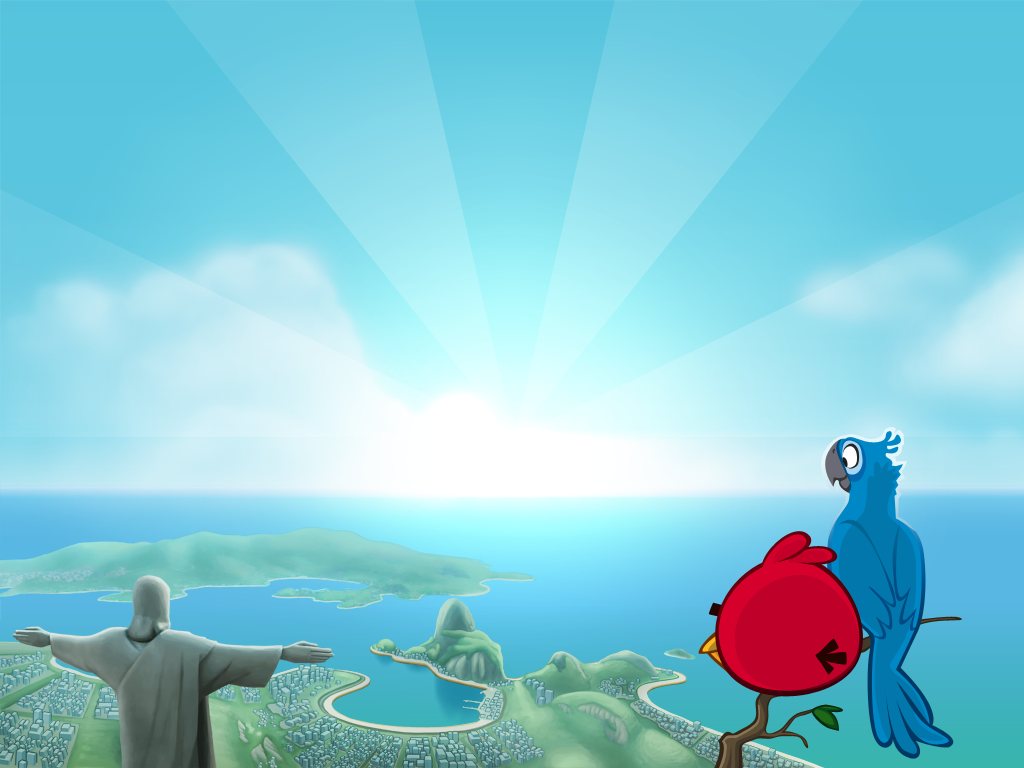 CHÀO CÁC EM!